Breast disease
Dr.Amal Al-Abdulkareem
Breast Modified Sebaceous Glands
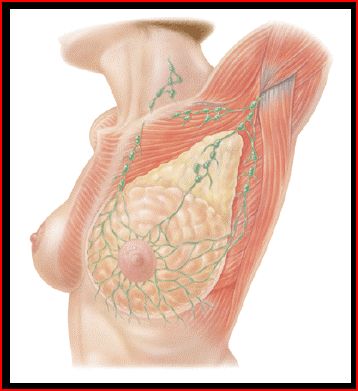 Upper border 
          - Collar bone. 
Lower border.      - 6th or 7th rib.    
Inner Border      - Edge of sternum.
Outer border 
          - Mid-axillary line.
Breast Divisions5 Segments
Four Quadrants  - By horizontal and vertical lines.
Tail of Spence
Majority of benign or malignant tumors in the Upper Outer Quadrant
External Anatomy of the Breast
Nipple  -Pigmented, Cylindrical  -4th inter-costal space         * at age 18
Areola  -Pigmented area surrounding  nipple
Glands of Montgomery  -Sebaceous glands within the areola  -Lubricate nipple during lactation
Montgomery’s Tubercles
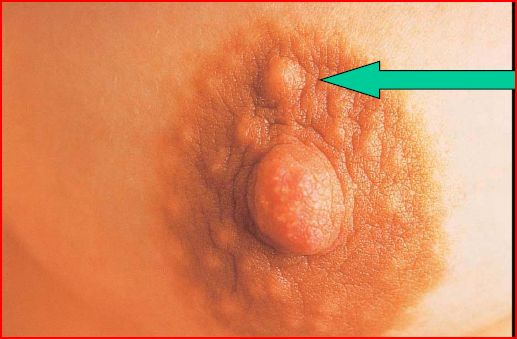 BlockedMontgomeryTubercle
Terminal Lobular Unit and Branching Systems of Ducts
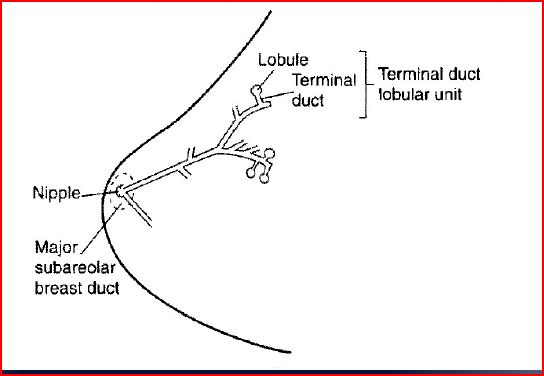 Anatomy
Axillary lymph nodes defined bypectoralis minor muscle:
- Level 1 – lateral- Level 2 – posterior- Level 3 – medial
Long Thoracic Nerve
- Serratus anterior
Thoracodorsal Nerve
- Latissimus Dorsi
Intercostalbrachial Nerve
- Lateral cutaneous- Sensory to medial arm & axilla
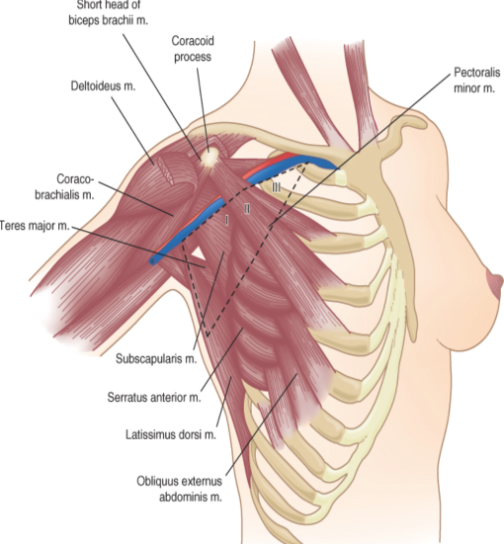 Tissue Types
Glandular Tissue  - Milk producing tissue
Fibrous Tissue
Fatty Tissue
Internal Anatomy of the Breast
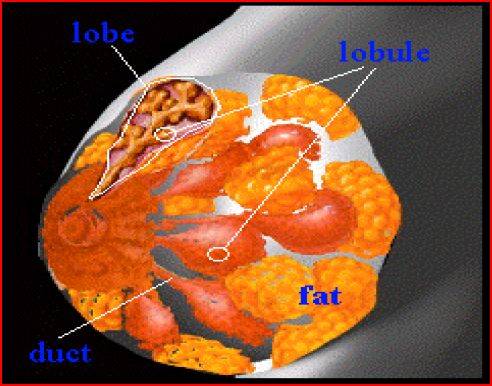 Fibrous Tissue
Cooper’s Ligaments  -Suspensor ligaments
        - Extending through the breast to underlying muscle        - Benign or malignant lesions may affect these  ligament        - Skin retraction or dimpling
Fatty Tissue
Subcutaneous  and  retro-mammary  fat
Bulk  of  breast.
No  fat beneath areola  and  nipple
Chest Muscles
Pectoralis Major/Minor
Serratus Anterior
Latissimus Dorsi
Subscapularis
External Oblique
Rectus Abdominus
Lymph Nodes
Most drain  towards  axilla.
Superficial  lymphatic  nodes  drain  skin .
Deep  lymphatic  nodes  drain  mammary lobules
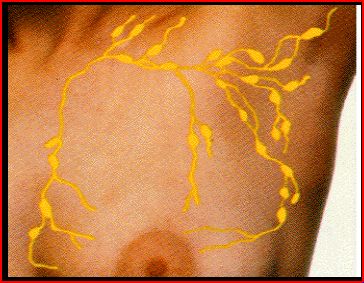 Lymph Drainage of Breast
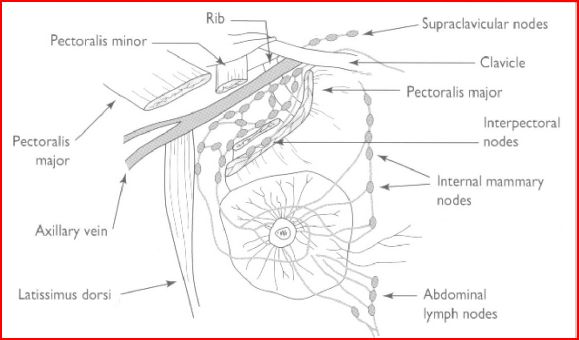 Levels of Axillary Nodes
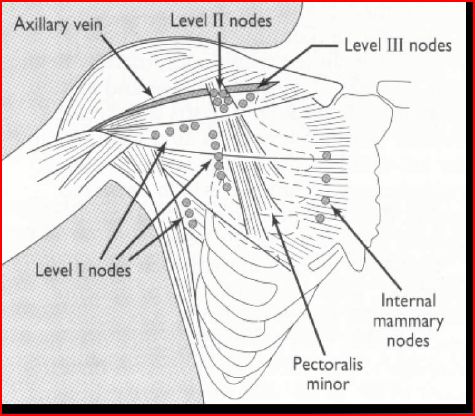 Lymph Nodes
Palpate ALL nodes  - From distal arm to under arm with deep    palpation
Axillary
Supraclavicular
Infra-clavicular
Nodes deep in the chest or abdomen
Infra-mammary ridge  - Shelf in the lower curve of each breast
Normal Variations of Breast
Accessory  breast  tissue.
Supernumerary  nipples.
Hair
Lifelong Asymmetry
Milk LinesSites of Accessory Nipples and Breasts
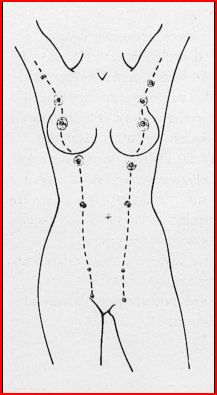 Accessory Beast Tissue
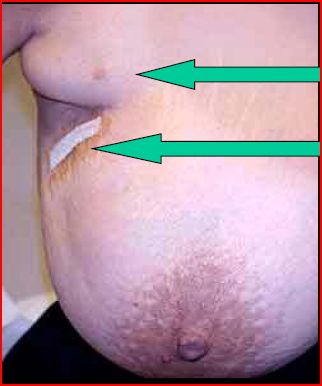 Accessory Tissue
Biopsy
Accessory Nipple
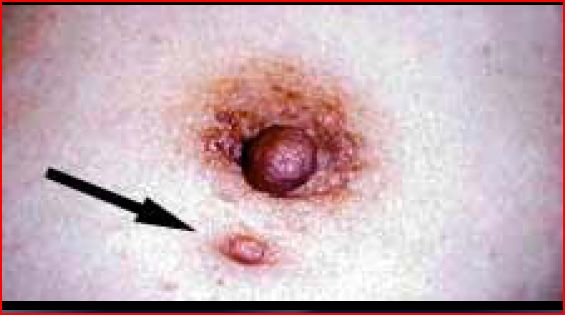 Accessory Nipple and Bilateral Accessory Breasts
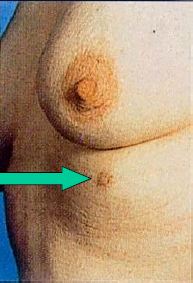 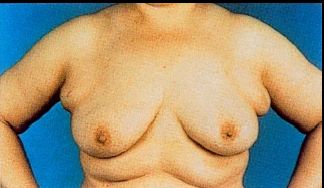 Breast with Two Nipples
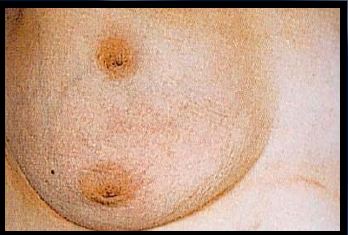 Breast Hair
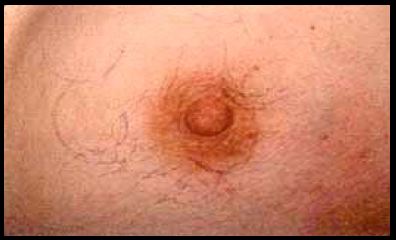 Physiology of Breast
Puberty  - Need estrogen and progesterone
Estrogen  - Growth and appearance  - Milk-producing system
Progesterone  - Lobes and alveoli  - Alveolar cells become secretory
Asymmetry is common.
Breast Asymmetry
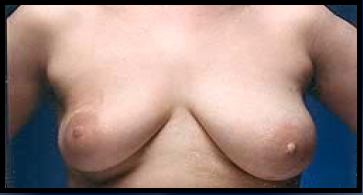 Breast Asymmetry
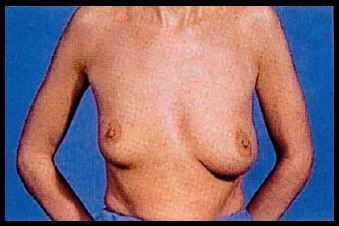 Physiology of Breast
Pregnancy and lactation
Glandular tissue displaces connective tissue
Increase in size
 Nipples prominent and darker
 Mammary vascularization increases
Colostrum present
Attain Tanner Stage V with birth
Physiology of Breast
Aging
Perimenopause 
                 - Decrease in glandular tissue
                 - Loss of lobular and alveolar tissue
Flatten, elongate, pendulous
Infra-mammary ridge thickens
Suspensory ligaments relax
Nipples flatten
Tissue feels “grainy”
Clinical Breast Exam
Clinical Exam
Inspection
Skin
Symmetry
Masses

Palpable
Gland
Axilla, Supraclavicular spaces
Nipple-areola complex
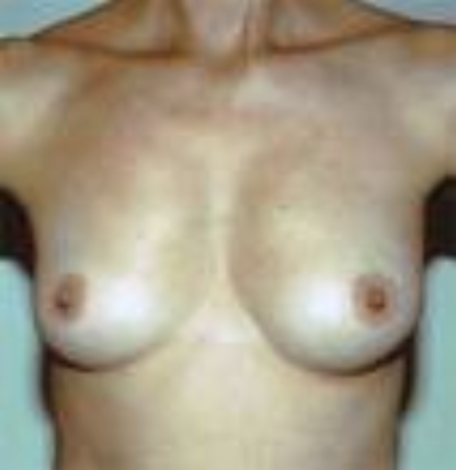 Inspect Both Breasts
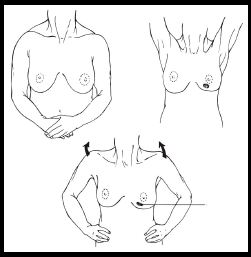 Skin Dimpling and Change in Contour
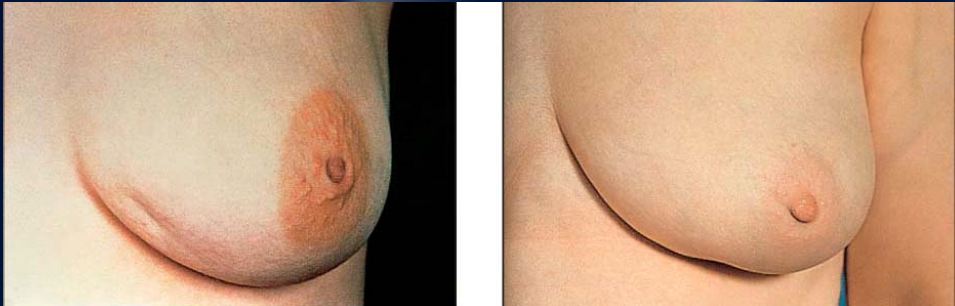 Change in contourdue to carcinoma
Dimpling due toCarcinoma
Skin Dimpling Both Breasts Involution Due to Aging
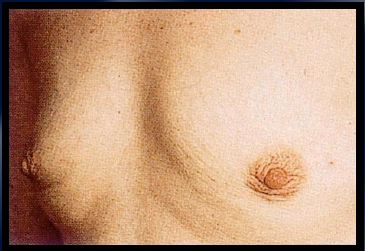 Skin DimplingBreast Infection
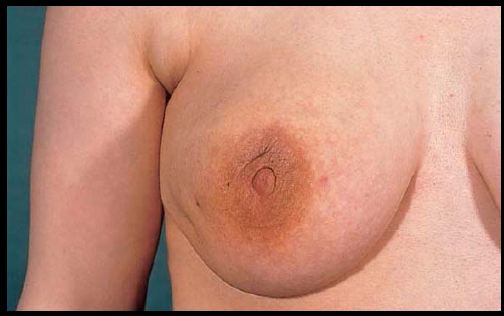 Skin DimplingPrevious Breast Surgery
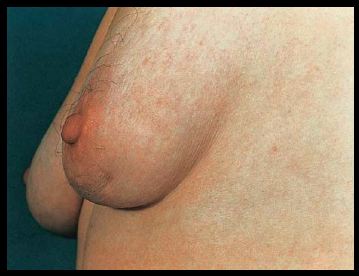 Inverted Nipple Since Puberty
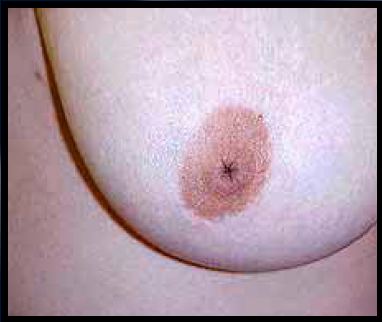 Palpate Axilla and Clavicular Nodes
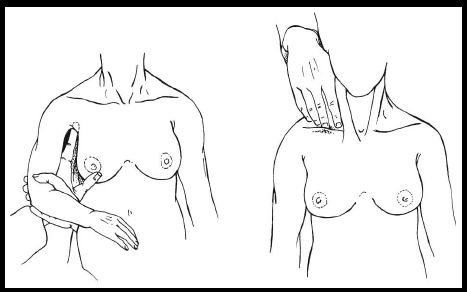 Breast Palpation
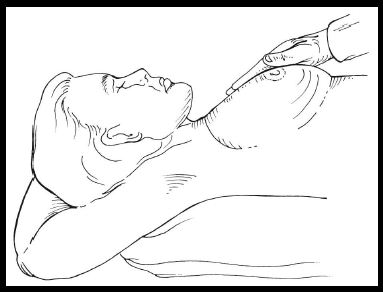 Common Benign Breast Disorders
Common Benign Breast Disorders
Fibrocystic changes
Fibroadenoma
Intraductal papilloma
Mammary duct ectasia
Mastitis
Fat necrosis
Phylloides tumor
Male gynecomastia
Fibrocystic Changes
Lumpy, bumpy breasts
50-80% of all menstruating women
Age 30-50    - 10% in women less than 21
Caused by hormonal changes prior to menses
Relationship to breast cancer doubtful
Fibrocystic Disease
Histology
Adenosis
Apocrine metaplasia
Fibrosis
Duct ectasia
Mild duct ectasia
Signs and Symptoms
Mobile cysts with well-defined margins
Singular or multiple
May be symmetrical
Upper outer quadrant or lower breast border
Signs and Symptoms
Pain and tenderness
Cysts may appear quickly and decrease in size
Lasts half of a menstrual cycle
Subside after menopause    -If no HRT
Breast Mass
Breast Cysts
Fluid-filled
1 out of every 14 women
50% multiple and recurrent
Hormonally influenced
Needle aspirated
Breast Mass
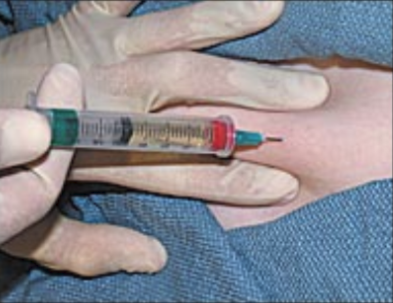 Treatment
Aspirate cyst fluid
Imaging for questionable cysts
Treatment based on symptoms
Reassure
‘’Atypical Hyperplasia’’ on pathology report indicates increased risk of breast cancer
Breast Pain
Cyclical pain – hormonal
Dull, diffuse and bilateral
Luteal phase
Treatment: Reassurance, NSAIDS, evening primrose oil
Non-cyclical pain
Non-breast vs breast
Imaging
Treatment: Reassurance, NSAIDS, evening primrose oil
Fibroadenoma
Second most common breast condition
Most common in black women
Late teens to early adulthood
Rare after menopause
Fibroadenoma
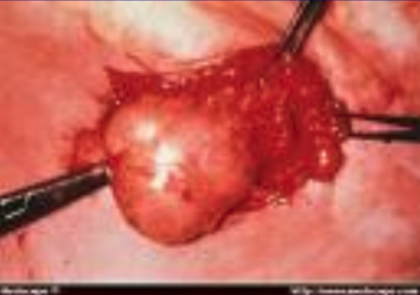 Signs and Symptoms
Firm, rubbery, round, mobile mass
Painless, non-tender
Solitary  - 15-20% are multiple
Well circumscribed
Upper-outer quadrant
1-5 cm or larger
MammogramMultiple Calcified Fibroadenomas
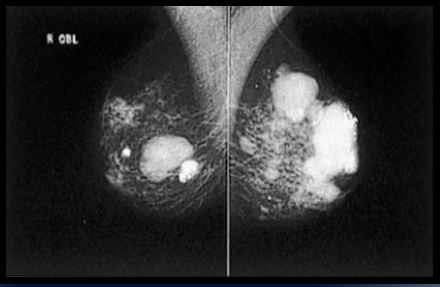 Intraductal Papilloma
Slow-growing
Overgrowth of ductal epithelial tissue
Usually not palpable
Cauliflower-like lesion
Length of involved duct
Most common of bloody nipple discharge
40-50 years of age
Signs and Symptoms
Watery, serous, serosanguinous, or bloody discharge
Spontaneous discharge
Usually unilateral
Often from single duct   - Pressure elicits discharge from single duct
50% no mass palpated
Bloody Breast Discharge
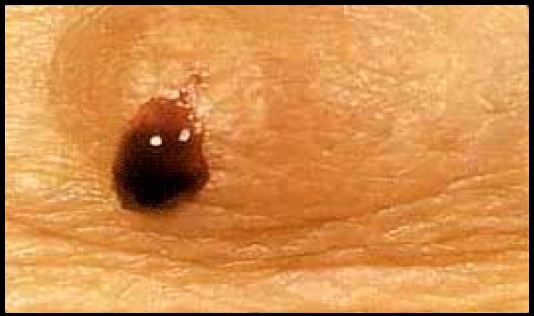 Treatment
Test for occult blood
Ductogram
Biopsy
Excision of involved duct
Intraductal Papilloma
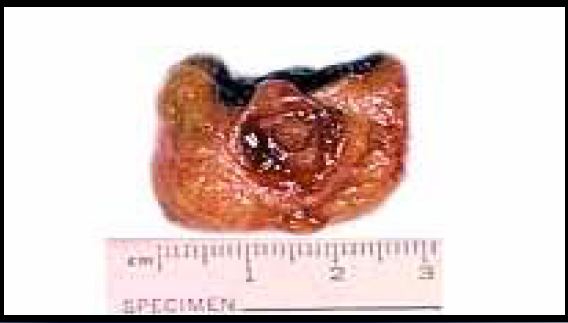 Galactorrhea
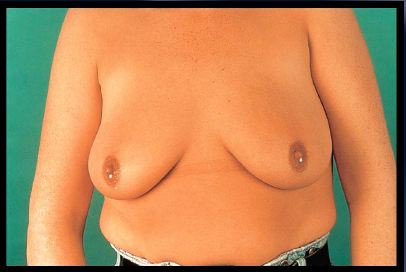 Mammary Duct Ectasia
Inflammation and dilation of sub-areolar ducts
behind nipples
May result in palpable mass because of ductal
rupture
Greatest incidence after menopause
Etiology Unclear  - Ducts become distended with cellular debris causing obstruction
Mammary Duct Ectasia versus Breast Cancer
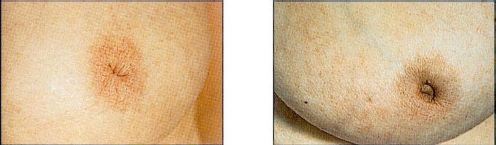 Left breast – slit-like nipple characteristic of mammary duct eclasia
Right breast – nipple retraction from carcinoma
Signs and symptoms
Multi-colored discharge  - Thick, pasty (like toothpaste)  - White, green, greenish-brown or serosanguinous
Intermittent, no pattern
Bilaterally from multiple ducts
Nipple itching
Drawing or pulling (burning) sensation
Dried Secretions from Mammary Duct Ectasia
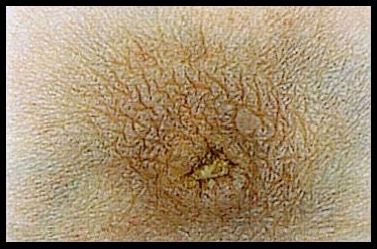 Yellow Breast DischargeDuct Ectasia
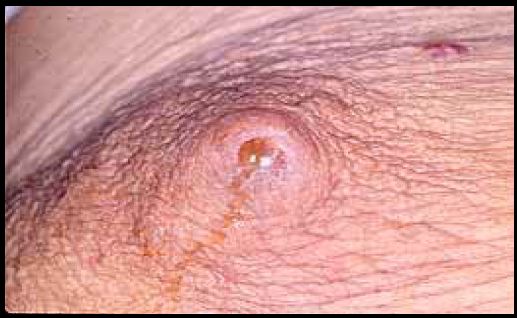 Multi-colored Breast Discharge
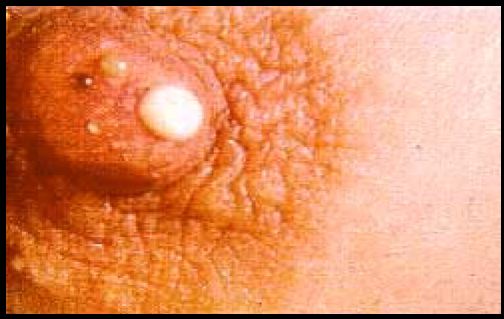 Treatment
Test for occult blood
Imaging  - Mammogram  - Sonogram
Biopsy  - Excision of ducts if mass present
Antibiotics
Close follow-up
Mastitis
Breast infection when bacteria enter the breast via the nipple
Ducts infected
Fluid stagnates in lobules
Usually during lactation
Penicillin resistant staphylococcus common cause
Mastitis
Treatment
Antibiotics
Continue breast feeding
Close follow-up
Puerperal Mastitis
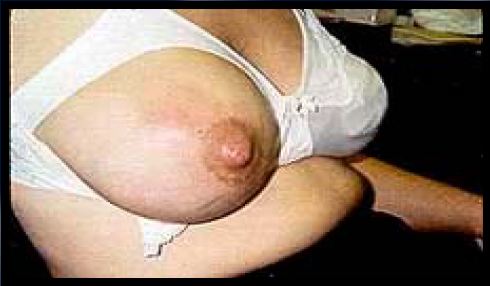 Puerperal MastitisLeft Breast
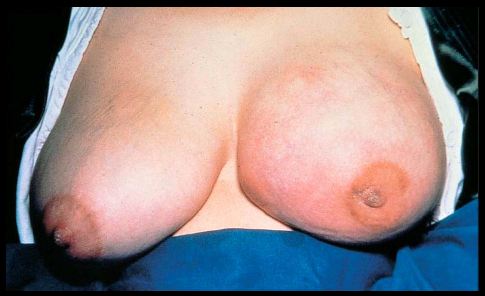 Inflammatory Carcinoma
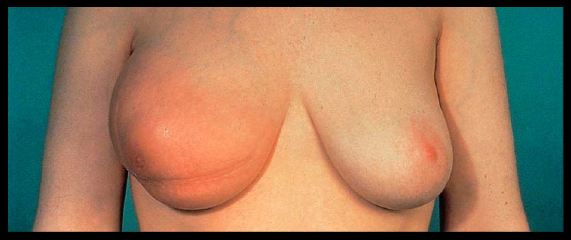 Erythema and peau d’orange
Signs and Symptoms of Mastitis
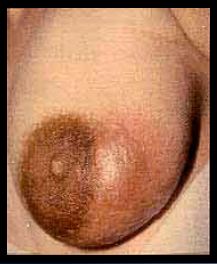 Pain
Nipple discharge  - Pus  - Serum  - Blood
Localized induration
Fever
Breast Abscess
Breast Abscess
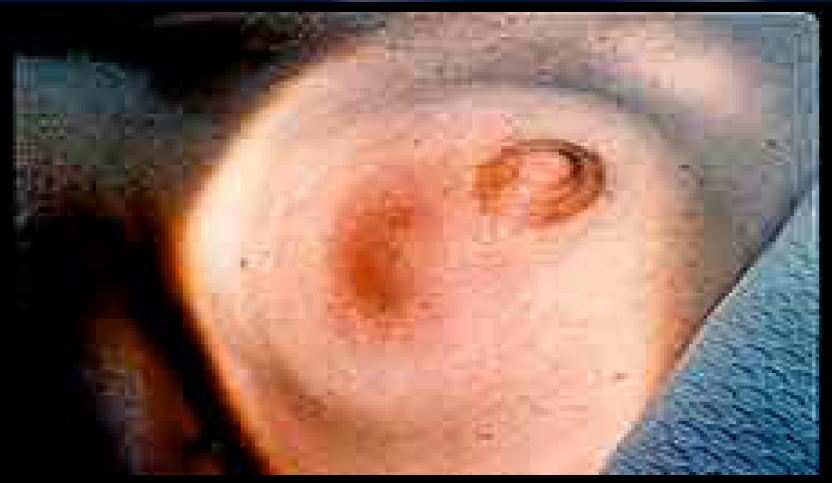 Non-Lactating Breast Abscess
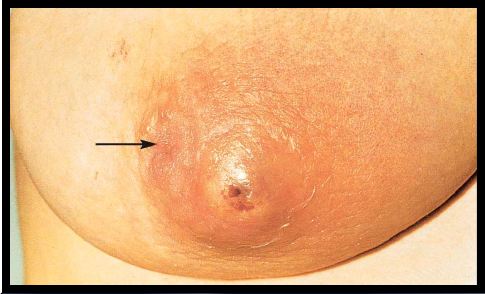 Arrow points to inverted nipple
Breast Abscess
Treatment
Antibiotics
Needle aspiration
Incision and drainage
Draining Breast Abscess
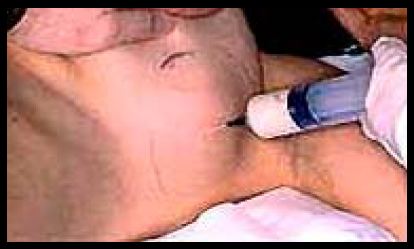 Abscess Drained under Local Anesthesia
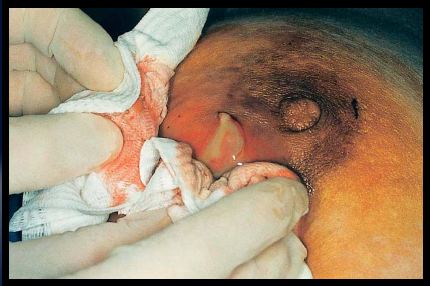 Puerperal Breast Abscess
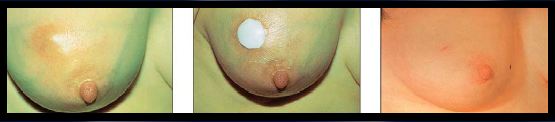 Before treatment
Local anesthetic
After treatment
Abscess occurred during lactation
Peripheral Breast Abscess
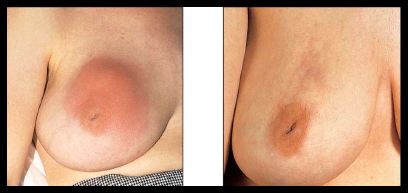 Left – before management
Right – after recurrent aspiration and antibiotics
Fat Necrosis
Cause  - Trauma to breast  - Surgery
Necrosis of adipose tissue
Pain or mass  - Usually non-mobile mass  - Resolves over time without treatment            -may be excised
Fat Necrosis
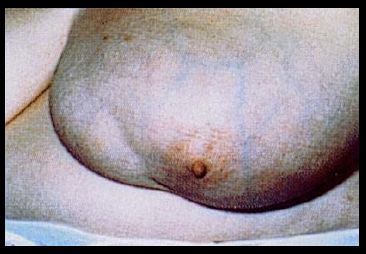 Seat Belt Trauma
Breast Hematoma
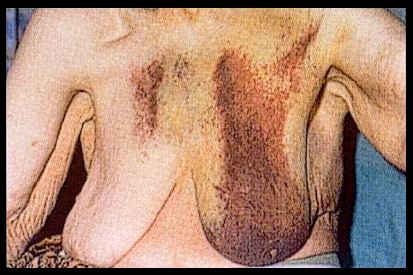 Phylloides Tumor
Giant fibroadenoma with rapid growth
Malignant potential
Often occurs in women aged 40+
Treatment  - Excision
Giant Fibroadenoma
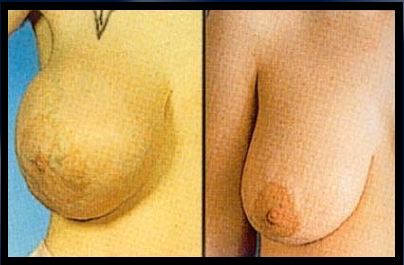 Before Surgery
After Surgery
Cross Section of Giant Fibroadenoma
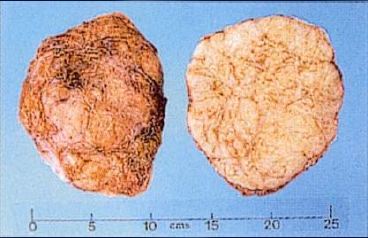 Malignant Phylloides Tumor
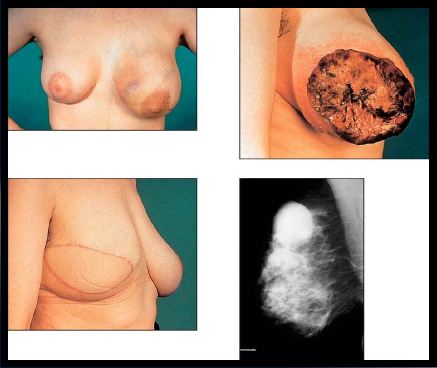 Left-Sided Gynecomastia
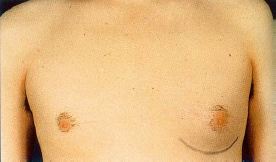 Treatment
If pre-puberty  - Wait to see if it resolves
Change medication
Treat underlying illness
Occurs in families with genetic mutation  - Colon, prostate cancer
Differential Diagnosis of Nipple Discharge
Common causes in non-pregnant women
Carcinoma
Intraductal papilloma
Fibrocystic changes
Duct ectasia
Hypothyroid
Pituitary adenoma
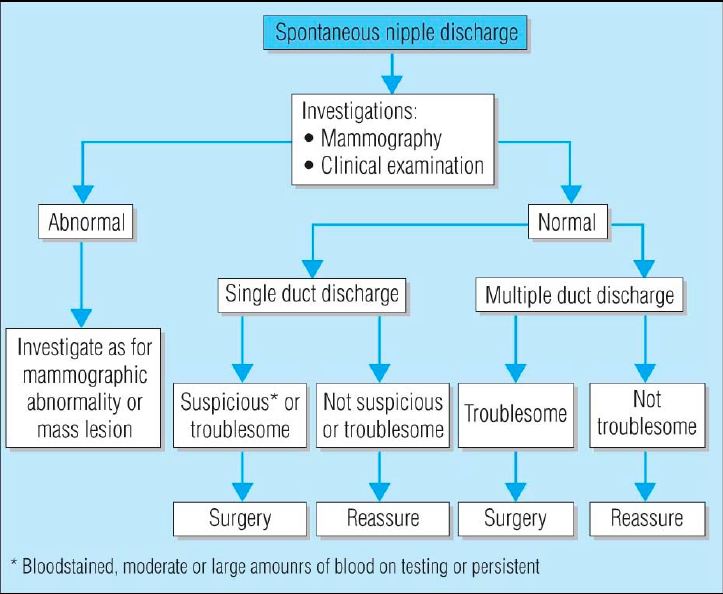 Clinical Characteristic
Physiologic  - Usually bilateral  - Multiple ducts  - Non-spontaneous  - Screen for phenothiazine use and stimulation
Physiological Breast Discharge
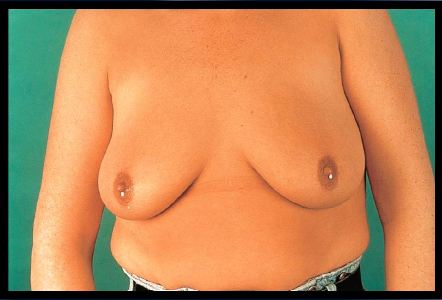 Clinical Characteristic
Pathologic discharge  - Spontaneous  - Unilateral  - Single duct  - Discolored discharge
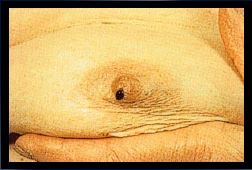 Bloody discharge
Bloody Nipple Discharge
Mammography
Screening tool  - Age of 40
Estimated reduction in mortality 15 – 25%
10% false positive rate
Densities and calcification
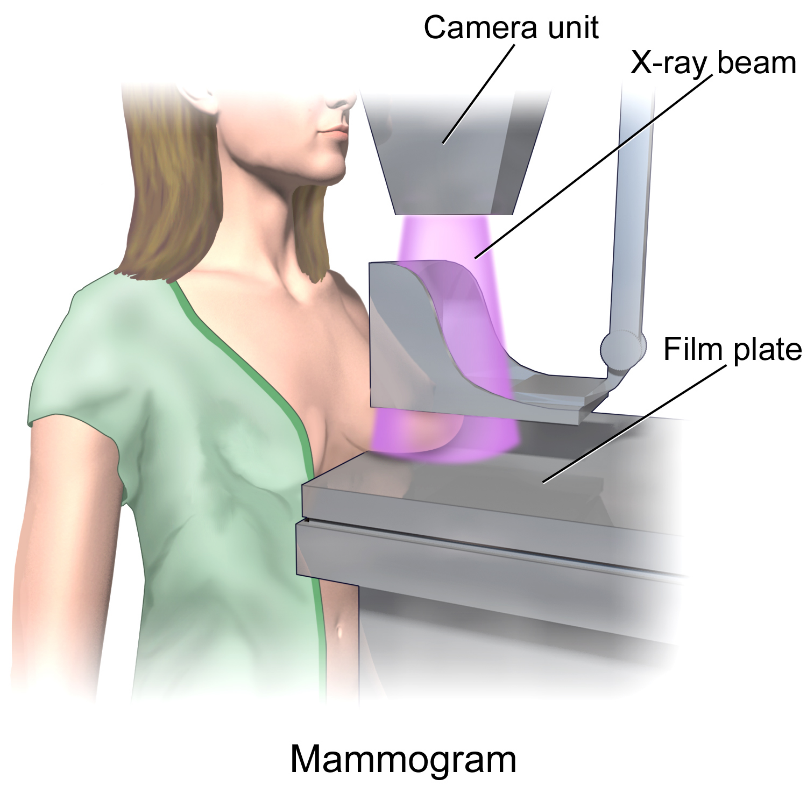 Calcification
Macrocalcifications  - Large white dots  - Almost always non-cancerous and require no further follow-up
Microcalcifications
 - Very fine white specks - Usually non-cancerous but can sometimes be a sign of cancer
 - Size, shape and pattern
Ultrasound
Ultrasound
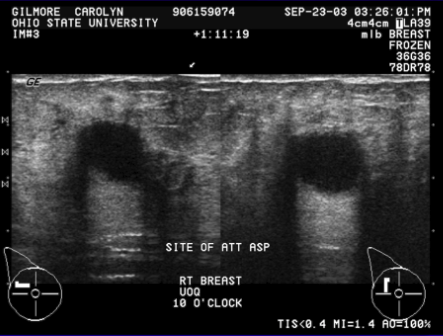 MRI
High risk patients  - History of breast cancer  - LCIS, atypia  - 1st degree relative with breast cancer  - Very dense breast

High sensitivity
 - 10 – 20% will have a biopsy
Diagnosis
Fine needle aspiration  - Cytology
Core biopsy
 - Image guided - Stereotactic
 Excisional biopsy  - Needle localization
Fine Needle Aspiration
Fast, inexpensive
96% accuracy
Institution dependent
Unable to differentiate between in-situ vs CA
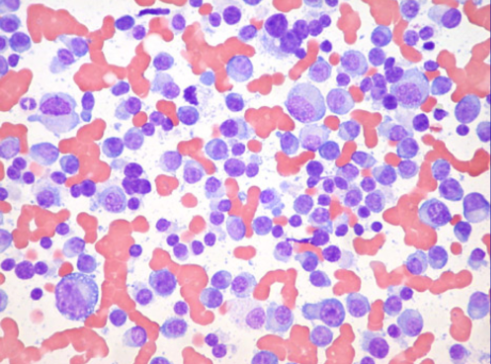 Core Needle Biopsy
14 – 18 gauge spring loaded needle
Tissue
Multiple
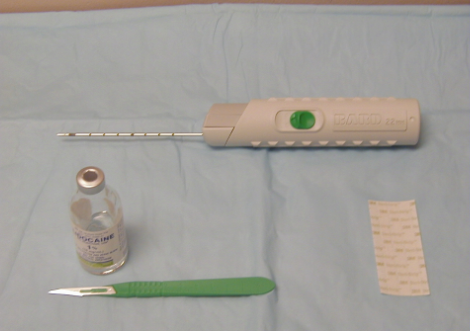 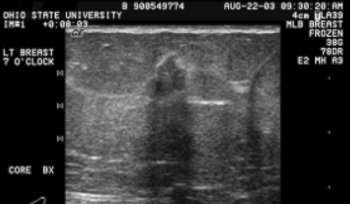 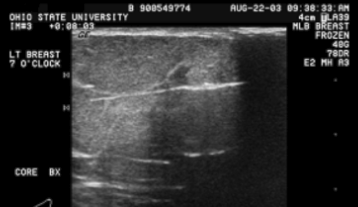 Large Core Biopsy
6 – 14 gauge core
Large Samples
Single insertion
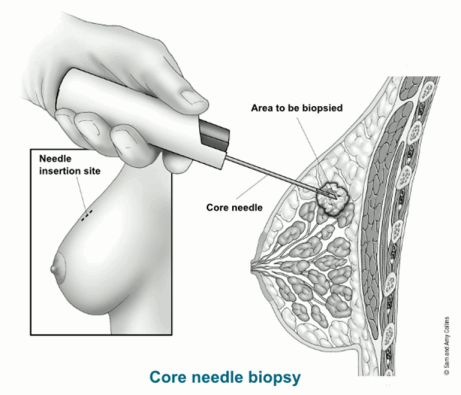 Core Biopsy                   Vacuum Assisted
Stereotactic Biopsy
Suspicious mammographic abnormalities
Patients lay prone
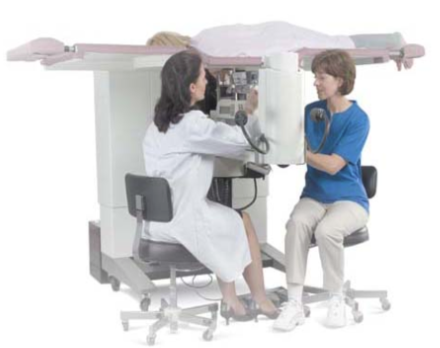 Excisional Biopsy
Atypical lesions	
LCIS
Radial scar
Atypical papillary lesions
Radiologic-pathologic discordance
Phyllodes
Inadequate tissue harvesting
Screening
Prior breast cancer or atypia  - Annual mammography  - 6 month CBE
Family Hx
 - 10 years younger than relative’s diagnosis - 6 month CBE
BRCA  - 25 y.o, annual mammography  - 6 month CBE
Genetics
Early age of onset
2 breast primaries or breast & ovarian CA
Clustering of breast CA with:  - Male breast CA  - Thyroid CA  - Sarcoma  - Adrenocortical CA  - Pancreatic CA  - Leukemia/Lymphoma on same side of family
Family member with BRCA gene
Male breast CA
Ovarian CA
BRCA
Account for 25% of early-onset breast cancers
36 - 85% lifetime risk of breast cancer
16 – 60% lifetime risk of ovarian cancer
BRCA Management
Monthly BSE – 18 y.o
6 month CBE & annual mammo – 25 y.o
Discuss risk reducing options
Prophylactic Mastectomies
Salpingo-oophorectomy upon completion of child bearing
6 month transvaginal US & CA125 – 35. y.o
Any Questions?
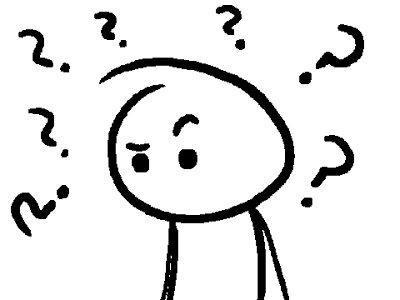